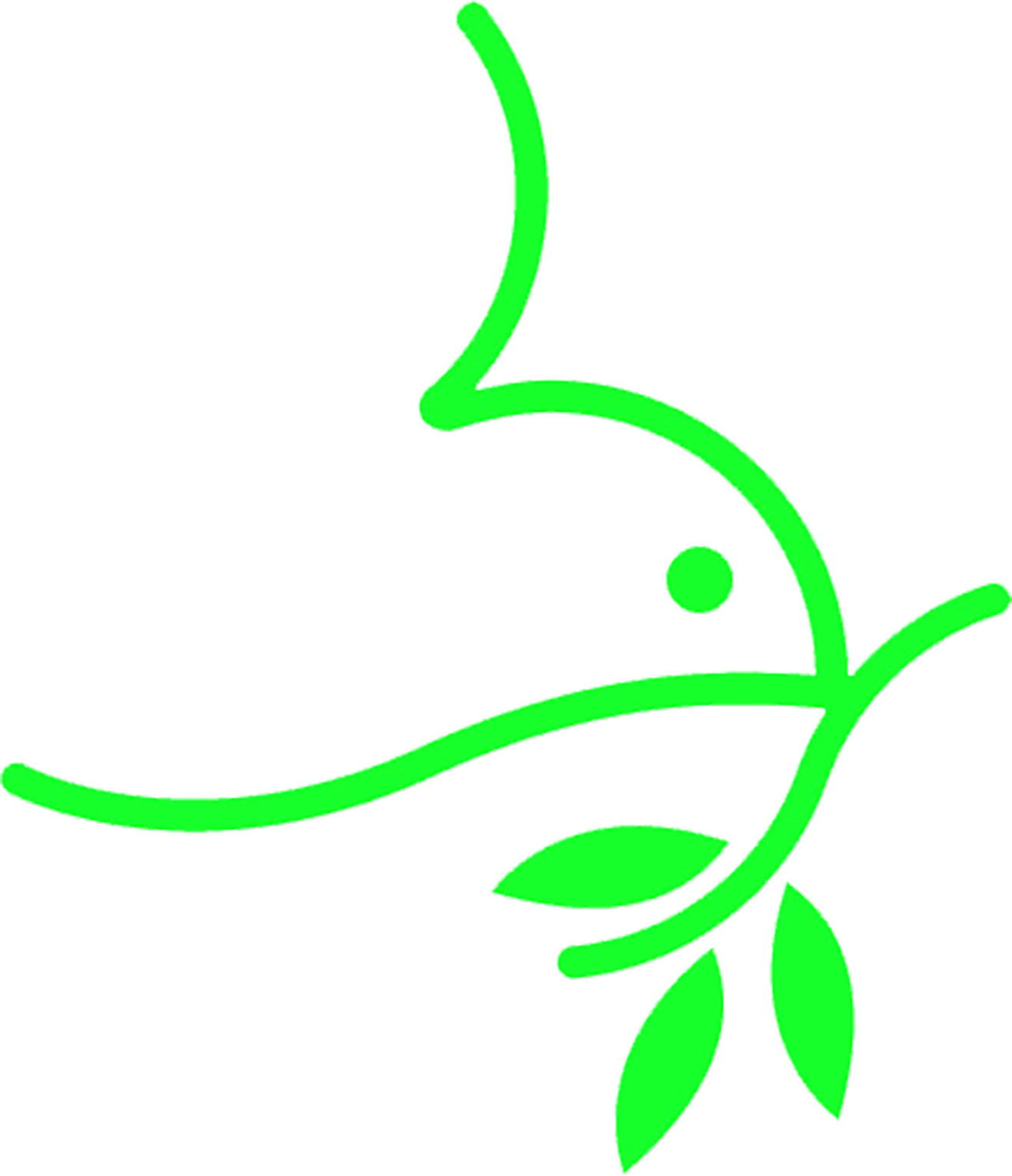 LET’S PLAYINTERNATIONALWITNESS JEOPARDY!!
Witness Jeopardy
Witness Support Networks
What is in Your Hands?
Conflict Zones
Witness Workers
Asia
Q $100
Q $100
Q $100
Q $100
Q $100
Q $200
Q $200
Q $200
Q $200
Q $200
Q $300
Q $300
Q $300
Q $300
Q $300
Q $400
Q $400
Q $400
Q $400
Q $400
Q $500
Q $500
Q $500
Q $500
Q $500
Final Jeopardy
$100 Question from Category 1
The only Witness worker family that has school-age children.
$100 Answer from Category 1
Who are Christine and Tom Poovong, 
Phimchanouk and Joseph?
$200 Question from Category 1
Witness workers are involved in seminary education.
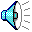 $200 Answer from Category 1
Who are Werner and Joanne De Jong?
$300 Question from Category 3
The Witness workers who are nearing retirement.
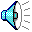 $300 Answer from Category 1
Who are Dann and Joji Pantoja 
(extra $100 if you can say their Indigenous names)
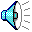 $400 Question from Category 1DOUBLE JEOPARDY
The Witness worker who translated more than 30 books on Anabaptist  theology, peace and justice.
$400 Answer from Category 1
Who is Bock Ki Kim?
$500 Question from Category 1
The languages Tom Poovong speaks.
$500 Answer from Category 1
What are Lao, Mandarin, Issan, Thai, and English?
$100 Question from Category 2
The country first to receive long term workers from North American Mennonite churches.
$100 Answer from Category 2
What is China?
$200 Question from Category 2
The network of Jesus-follower communities in Thailand that Witness workers Tom and Christine Poovong have helped to establish.
$200 Answer from Category 2
What is Friends of Grace?
$300 Question from Category 2
Two Mennonite church networks formed since 2019 with support from Mennonite Church Canada International Witness.
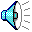 $300 Answer from Category 2
What are Anabaptist Myanmar and China Mennonite Network?
$400 Question from Category 2
The most recent church to church relationship agreement signed by Mennonite Church Canada.
$400 Answer from Category 2
What is the Tokyo Area Fellowship of Mennonite Churches (TAFMC)?
$500 Question from Category 2
The Chinese pastor who works as a representative of MC Canada International Witness and Mennonite Mission Network (MCUSA).
$500 Answer from Category 2
Who is Yin Hongtao?
$100 Question from Category 3DOUBLE JEOPARDY
The largest and fastest growing Mennonite church in the world that includes all ethnic groups in the country despite ongoing violence between those groups.
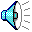 $100 Answer from Category 3
What is the Meserete Kristos Church? (Ethiopia)
$200 Question from Category 3
The church conference that prioritized peace teaching for youth in the midst of violent attacks on their communities.
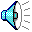 $200 Answer from Category 3
What is Bible Missionary Church (Mennonite)?
$300 Question from Category 3
The church conference that introduced, pushed for legalization and now administers the conscientious objector registry for their country.
$300 Answer from Category 3
What is Colombian Mennonite Church (IMCOL)?
$400 Question from Category 3
The church that made pastoral visits into a civil war zone.
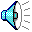 $400 Answer from Category 3
Who is Meserete Kristos Church? (Ethiopia)
$500 Question from Category 3
He said, “We are rejoicing because while several of our church members have been killed, but none of our church members has killed anyone.”
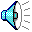 $500 Answer from Category 3
Who is (name withheld) seminary student of Werner De Jong?
$100 Question from Category 4
The only MCM congregation committed to a support network for ministry in Myanmar.
$100 Answer from Category 4
Who is Glenlea Mennonite Church?
$200 Question from Category 4DOUBLE JEOPARDY
The Regional Church with the longest history of support for ministry in China.
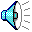 $200 Answer from Category 4
Who is Mennonite Church Saskatchewan?
$300 Question from Category 4
The Regional Church that is the home of highest number of Witness workers.
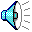 $300 Answer from Category 4
Who is Mennonite Church Alberta?
$400 Question from Category 4
The ministry visited by two groups of MCEC supporters in the last four years.
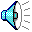 $400 Answer from Category 4
Who is PeaceBuilders Community in Mindanao, Philippines?
$500 Question from Category 4
The congregation in MCBC that carried the relationship with Evangelical Mennonite Church Vietnam on behalf of Mennonite Church Canada for the last 20 years.
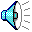 $500 Answer from Category 4
Who is Sherbrooke Mennonite Church?
$100 Question from Category 5
The economic justice program of PeaceBuilders Community in Mindanao, Philippines.
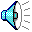 $100 Answer from Category 5
What is Coffee for Peace?
$200 Question from Category 5
The way that the Friends of Grace training centre in Roi Et Thailand supports itself.
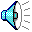 $200 Answer from Category 5
What is fish farming?
$300 Question from Category 5
The Foothills Mennonite (Calgary) group project that provides funds for connection with their international partner.
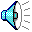 $300 Answer from Category 5
What is Bees for Burkina?
$400 Question from Category 5
A hardware store.
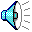 $400 Answer from Category 5
What does the Mennonite Church in Burkina Faso use as income generation in the village of Mahon for church planters living there?
$500 Question from Category 5DOUBLE JEOPARDY
The longest running income generation program initiated by Witness workers Tom and Christine Poovong, presently transforming the lives of the 11th family running the business.
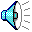 $500 Answer from Category 5
What is Menno Shoes?
Final Jeopardy
The countries where Mennonite Church Canada International Witness has active relationships.
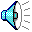 Final Jeopardy Answer
What are Angola, Benin, Burkina Faso, China, Colombia, D.R. of Congo, Ethiopia, Japan, Myanmar, Palestine, Philippines, Sierre Leone, South Africa, South Korea, Thailand, and Vietnam?